ХОХЛОМА
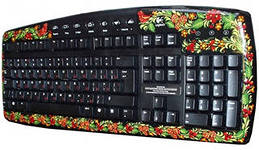 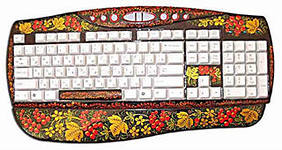 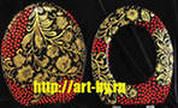 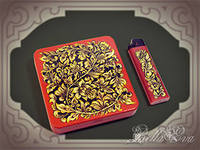 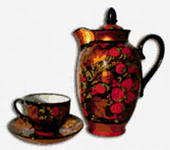 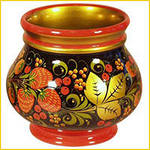 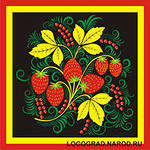 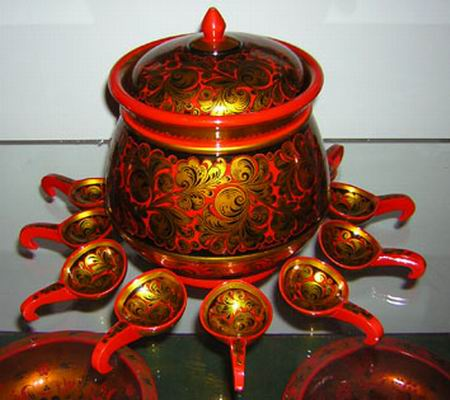 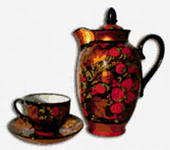